بسم الله الرحمن الرحيم
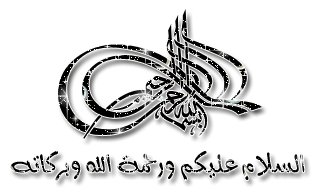 DR. Waqar Al – Kubaisy
7/9/2023
1
Biostatistics
L III
11  July 2023
Prof.   Dr. WAQAR    AL-KUBAISY
2
7/9/2023
2
Numerical Presentation
Numerical Description
Measures of Central Tendency
 Measures of Dispersion
7/9/2023
3
This include:
Presentation of data by 

    Graph and or 

    Tables 

  Calculation or numerical summaries, such as
    Frequency, Average,  Mean, Median, Mode Percentages
Descriptive statistics
Biostatistics consist of
1-Collection of data .
   2-Presentation of data 
3-.Estimation of data
Description statistics  
           summarization
Presentation                                              Numerical
                                                    

Graph     and Table
this approach might not be enough,
comparisons between one set of data & another 
summarize data  by one more  step further .
presenting a set of data by a
                  single Numerical value
5
7/9/2023
Numerical Presentation
Numerical Description
1-Measures of Central Tendency
 2-Measures of Dispersion
7/9/2023
6
Example
The following data representing age (years) of 50 
patients with diabetes Mellitus collected from Al Karak Hospital during march 2023


68, 62, 62, 66, 68, 65, 64, 71,77, 74, 20, 33, 38. 42, 47. 50,55, 56, 60 72, 80 74, 75, 74, 77,80, 81, 89, 86, 85, 83,72, 70, 71, 79, 76, 77, 80, 90, 97, 94, 90,65, .60, 67, 63 88, 84, 84, 87
7
An important thing is the type of the variable concerned.
7/9/2023
7
The central value as                      representative value in a set of data
1-Measures of central tendencies (Location) .
    A value around which the data has a tendency to congregate (come together )or cluster


2-Measures of Dispersion, scatter around average
    A value which measures 
the degree to which the data are  or  are not, spread out
8
7/9/2023
8
single Numerical value. ??
Are we using largest value ?

Are we using lowest value ?
As a single Number representation
The central value as                      
representative value in a set of data,
9
7/9/2023
The central value as                      representative value in a set of data
1-Measures of central tendencies (Location) .
    A value around which the data has a tendency to congregate (come together )or cluster


2-Measures of Dispersion, scatter around average
    A value which measures 
the degree to which the data are  or  are not, spread out
10
7/9/2023
10
Measures of Central Tendency
A value around which the data has a tendency to congregate or cluster
    
  1- Mean
 
             2- Median   

                   3- Mode 

                   4- weighted mean
the choice of the most appropriate measure 
  depends crucially on the type of data involved
11
7/9/2023
11
Measures of C T
1- Mean
2- Median   
 3- Mode
Mode (Mo)
Most frequently occurring value in a set of observation
                           5   1,    3,    2,    6 ,   7,  10    5    ?????
                                      Or 
the value of observation which has
    the highest frequency in a set of observation .               
                 1   5   1,    3,   1, 2,    6 ,   7,  10    5    ?????
Mode is the only measure of central tendency that can be used for qualitative data  ???
is not practically  useful with the metric continuous data where no two value may be the same,
If the observation all having different value
           5   1,    3,    2,    6 ,   7,  10    ?????
So
7/9/2023
12
If the observation all having different value       
there is no Mode      5    1    3    2    6 .
We might have one Mode    5 ,  1    2,    3,   1, 6 uni modal 
We might have more than one Mode
      5,    1,     3,     5   7,    3,     6 ,   2 Two Mode         Bimodal
      5,     1,     3,   5,     7,   3,     6,    2, 1 Three Mode    Tri modal
3
5,     1,     3,   5,     7,   3,     6,    2,   1 ,   3       ???
uni modal
Characteristics of Mode
Advantages and Disadvantages 

1-Requires no calculation just counting
2- It may not exist     (No Mode)
3-It is not  necessarily be unique 
     there may be one mode         unimodal  
      more than one mode in a set of data
              Bimodal,   Tri modal …. 

It  is the only measure of central tendency that can be used for qualitative data

4 -Mode is not practically  useful with the 
                                         metric continuous data
.
.
.
14
7/9/2023
Median ( Md )

  It is the middle value in ordered data
     (from the lowest to the highest values ).
-Divided the observations  into two halves . 
                          So
1/2  of observation their values less than the value of median 
1/2 of observation their values More than the value of median 

Median is located the center of data by count and disregards the size .
Median is thus a measure of centrals
Measures of C T
1- Mean
2- Median   
 3- Mode
15
7/9/2023
15
Steps in calculating the median
1- Arrange  the value.
  From the lowest to the highest value . 
Exam.  marks
50      10    90    20    40           10    20     40   50    90 
2- Find the Median position by this formula
Calculate the value of the third observation   = 40 marks .
Odd No. we have just one median position .
Even No. we have two median position or
                              two median values
Median value =Average of the two values
16
7/9/2023
Even No     50   10   90    20    40    95
10       20        40      50      90     95
Median located (position) 
                 between the 3rd and 4th .
   Median value =Average of the two (3rd and 4th) values
17
7/9/2023
17
Characteristics
10     20 
20      40      50      90      95  
10      20     40      50      90    95     99  100……..
10      20     40      50      70    85     90   99  100
1       20     40      50      70    85     90   99  100
10      20     40      50      70    85     90   99  1000.
two extremes
10      15     20     30     35    95  99  100
skewness
0      151     5      10    35    400    900   1000
18
outliers
7/9/2023
Characteristics of the Median  
 It is always existed .
It is always unique, there is one and only one Md .

It is not affected by two extremes, not sensitive by
       two extremities .

Not affected by skewness in the distribution or 

Not affected by presence of outliers

It is discard a lot of information
      because it ignores most of the values apart from
      those in the center of distribution
7/9/2023
19
Measures of C T
1- Mean
2- Median   
 3- Mode
Mean  
    Arithmetic Mean 
more commonly known as average
-it is an arithmetic average of a set of observation
       obtained by
 Adding the values of all observation together .
 Dividing the sum by No. of observation in sample . 
 It represent the center of data according to the size of the values .
Example : 
following are the scores  of five students 
       40         50         90         10     20
∑  X
N
=
=
20
7/9/2023
Σ = sigma = summation .
X = value of observation
N = No. of observation
∑  X
N
=
= is the sum of value of all observation
    divided by the total No. of observation
=
21
7/9/2023
21
Characteristics of the Mean
Advantages and disadvantages 
Relatively easy to handle 
It is always exist 
It is always unique, 
              there is one and only one Mean
It takes into account every item in a set of data
It uses all of the information in the data set. 

   affected by skewness in the in the data set

 affected by presence of outliers

it can not be used with the ordinal data ???
7/9/2023
22
It is affected by the two extremes by
             a very small or
            a very large value . 
  It is sensitive to the extremes 
  1     2     3     4     5       mean = 3
  1     2     3     4     50     mean = 12
  1     2     3     4    500     mean = 102

this may produce a mean that is not very representative of the general mass of data
               another disadvantage , 
it can not be used with the ordinal data   ???
    (ordinal data are not real numbers, 
     so they cannot be added or divided )
7/9/2023
23
Weighted mean 
	It is the average measure of a No. of means, when we take into consideration the frequencies of each mean .
It is used when some values of observation more important in some sense than others .
65+140+202.5=    407.5    =13.58
5+10+15                   30
Central Tendency In Grouped Data
2725/50 =54.5              years
Choosing the most appropriate measure 
                     (Mean, Median or mode) 
How do you chose the most appropriate measure of location in a given set of data  ?? 
 
The main thing is to remember is that
the mean can not be use with the ordinal data( because they are not real numbers
the median                     can be use for
       both ordinal & metric data.
and
7/9/2023
27
the Median  can be use for  both ordinal & metric data.
when the later (metric data) 
               is skewed
Or
when there is outlier   
 the median is 
    more representative of data than the mean
7/9/2023
28
????????
7/9/2023
29
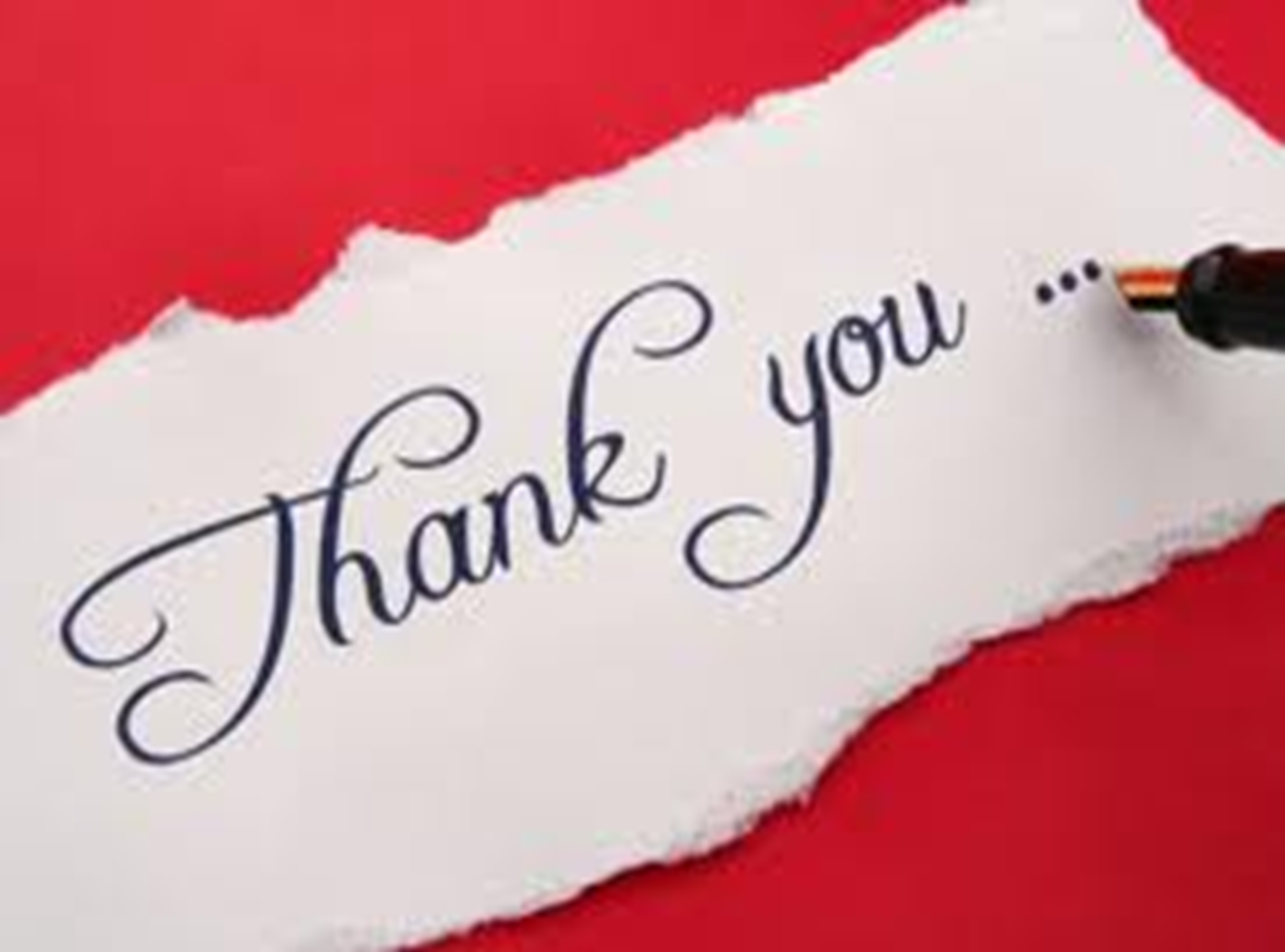 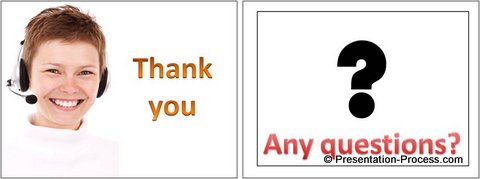 30
1-Measures of central tendencies (Location) .
    A value around which the data has a tendency to congregate (come together )or cluster
2-Measures of Dispersion, scatter around average
    A value which measures 
the degree to which the data are  or  are not ,    spread out
The central value as

1-Measures of central tendencies (Location)








2-Measures of Dispersion,
75, 75, 75, 75, 75, 75,          Mean =  ????

75, 70, 75. 80, 85.              Mean =  ????

 60, 65, 55, 70, 75, 75, ,70, 80, Mean=  ????
=
∑  X
N
31
7/9/2023
The central value as
1-Measures of central tendencies
2-Measures of Dispersion,
The central value as
1-Measures of central tendencies
2-Measures of Dispersion,
Measures of Dispersion
             (Measures of Variation)
                (Measures of Scattering)
                     measures of spread
32
7/9/2023
32